Riproduzione Ercole di Lisippo in un bronzo 
rinvenuto nel tempio di Ercole Curino a Sulmona
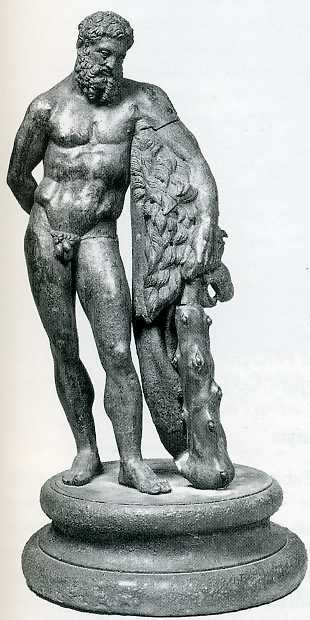 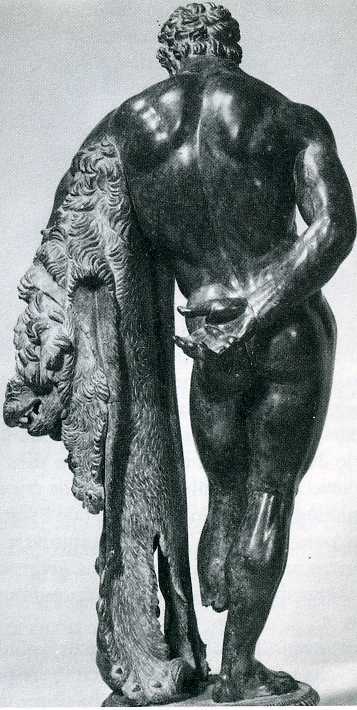 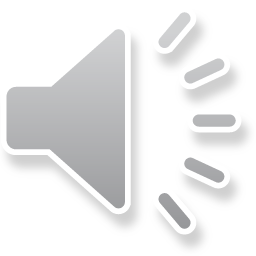 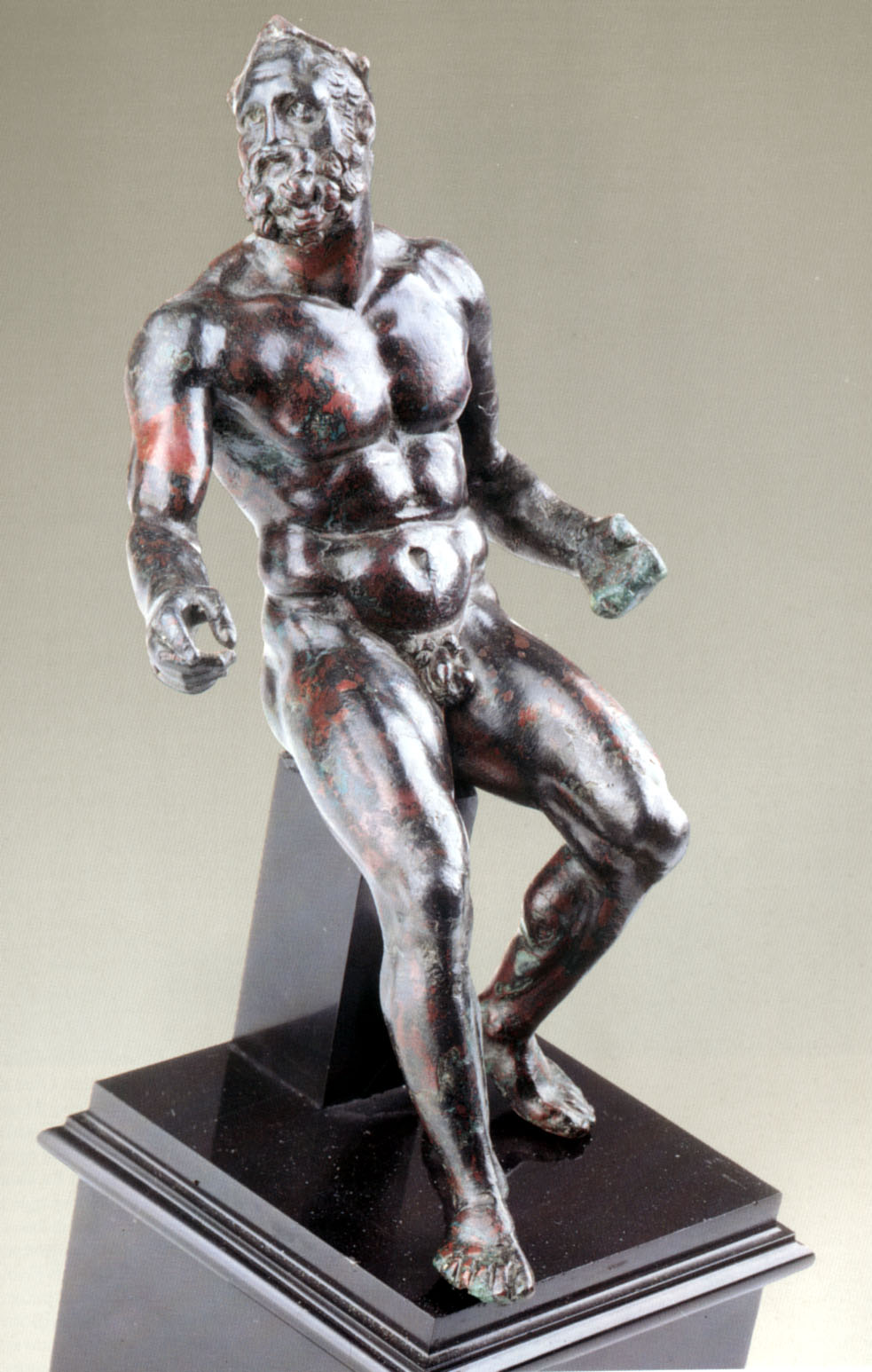 Lisippo: Herakles Epitrapezios

Originale di dimensioni piccole 
creato per  Alessandro che lo portava con sé
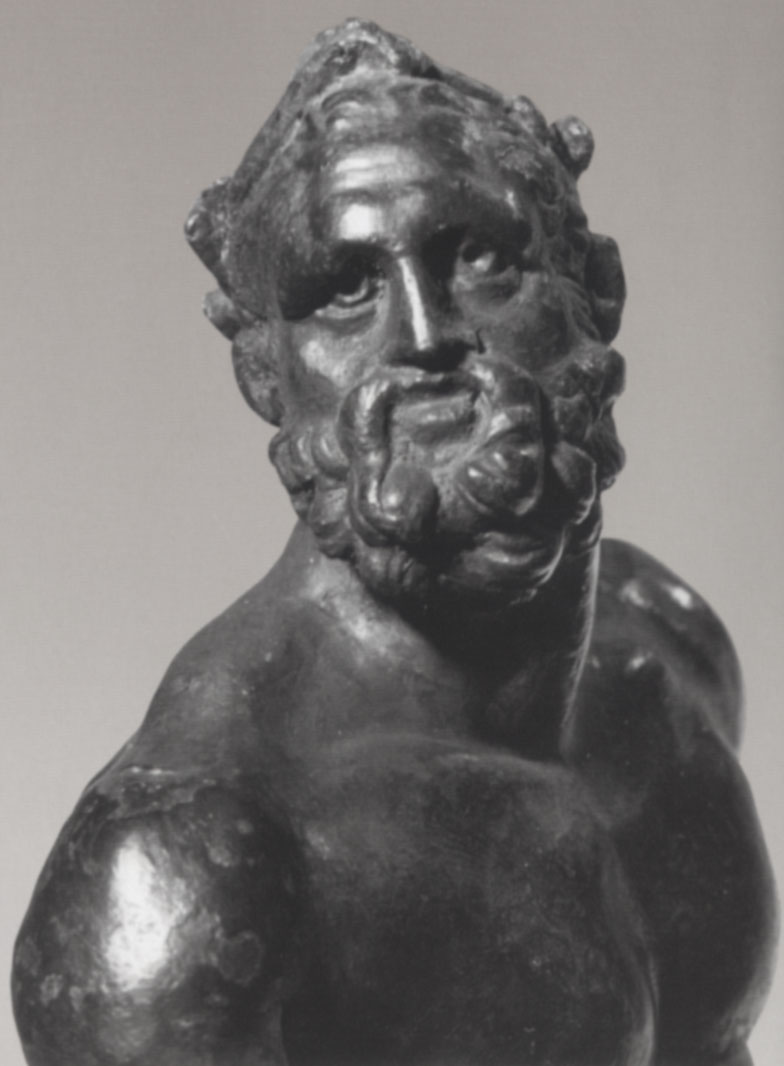 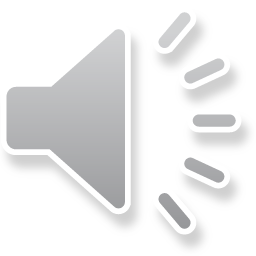 Lisippo: Herakles Epitrapezios
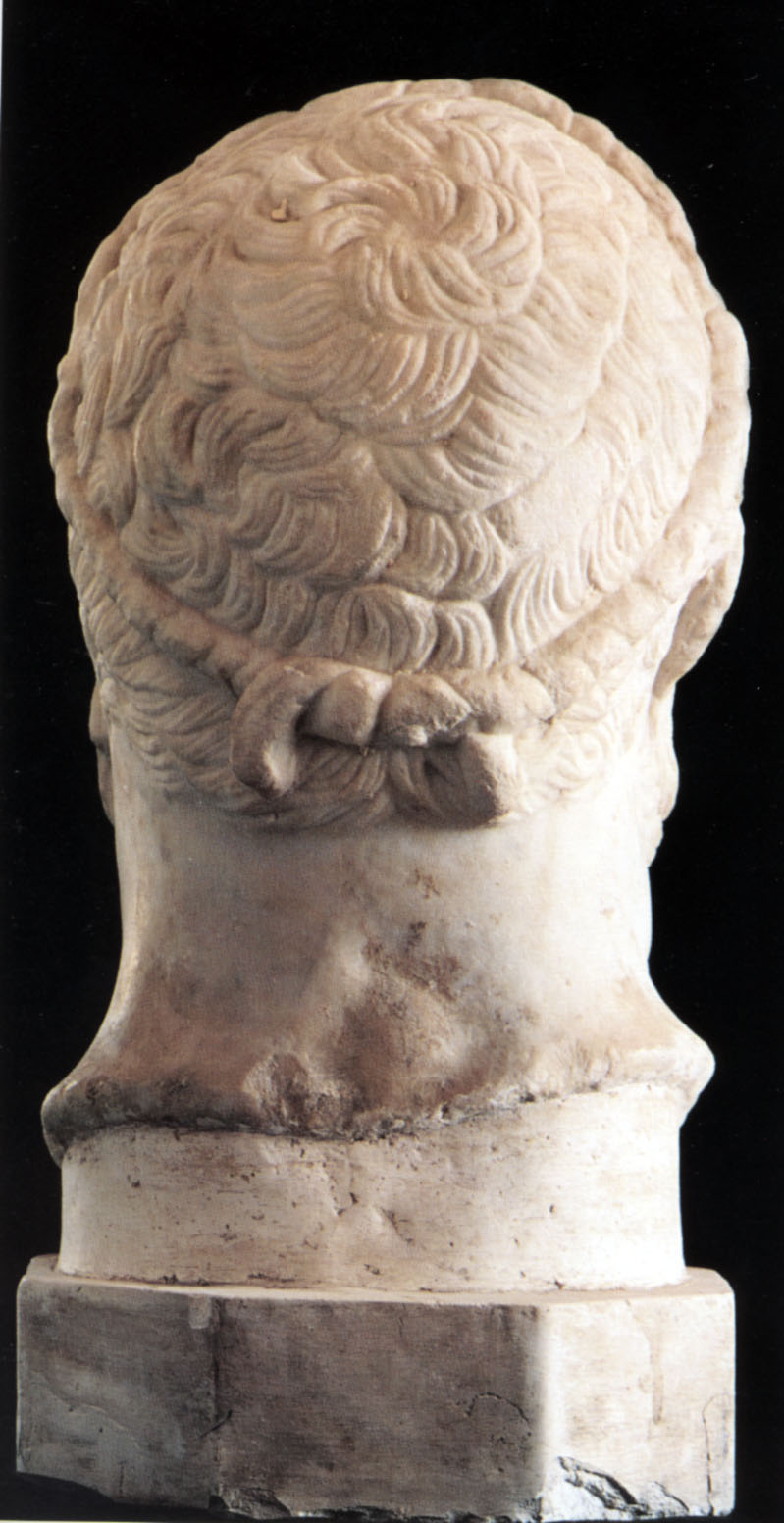 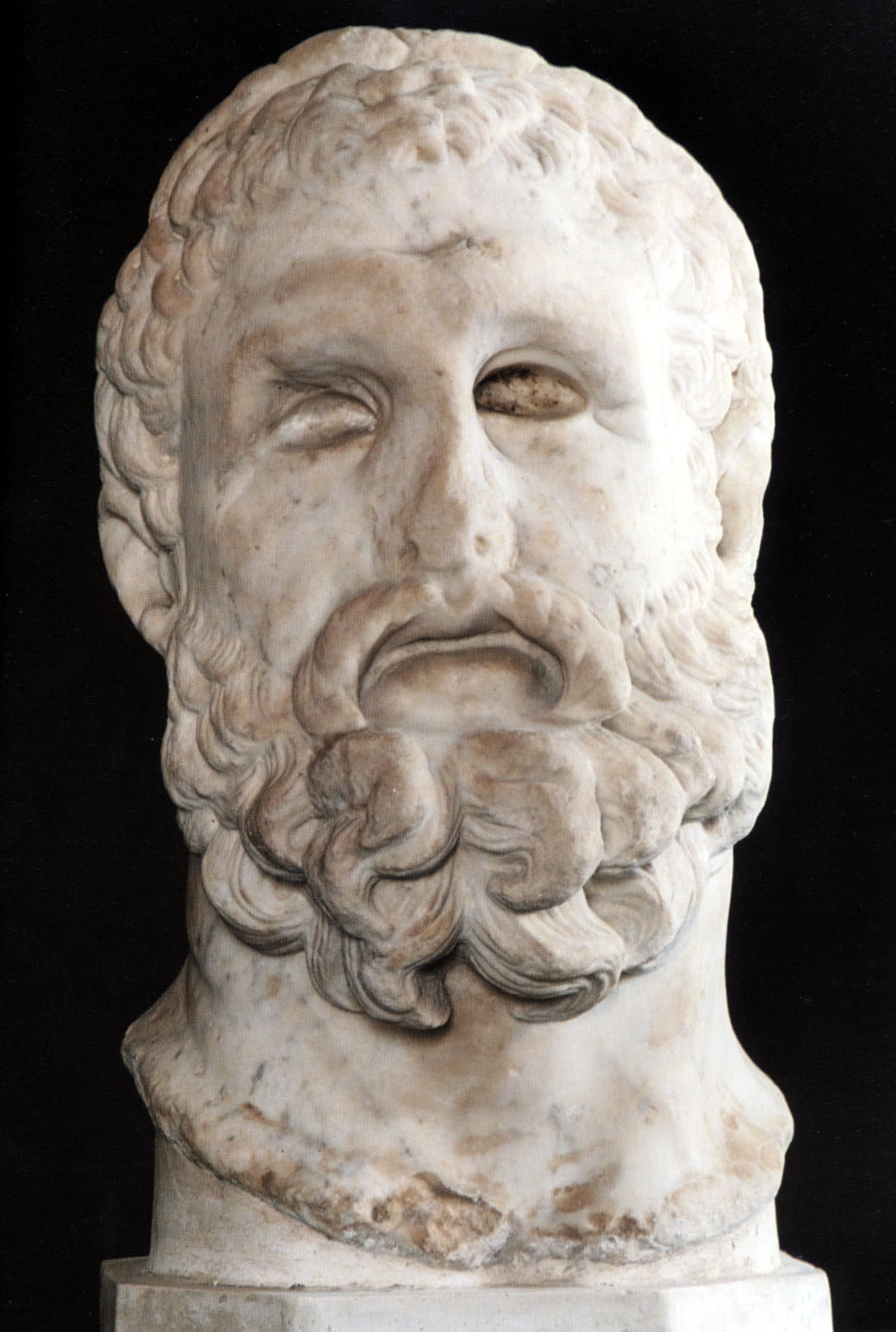 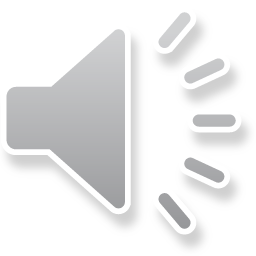 Pugilatore Museo delle Terme, Roma
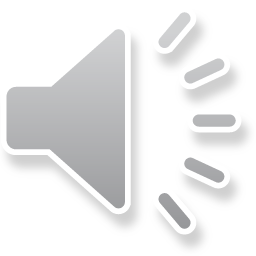 Scultura ellenistica (sistema assiale III)
C.d. Fauno BarberiniSatiro ebbro in riposo
alt. 2.15
220 a.C.
Rinvenuto nel Mausoleo di Adriano
Gliptoteca di Monaco
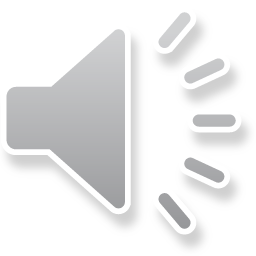 Ritratti dinastici di età ellenistica
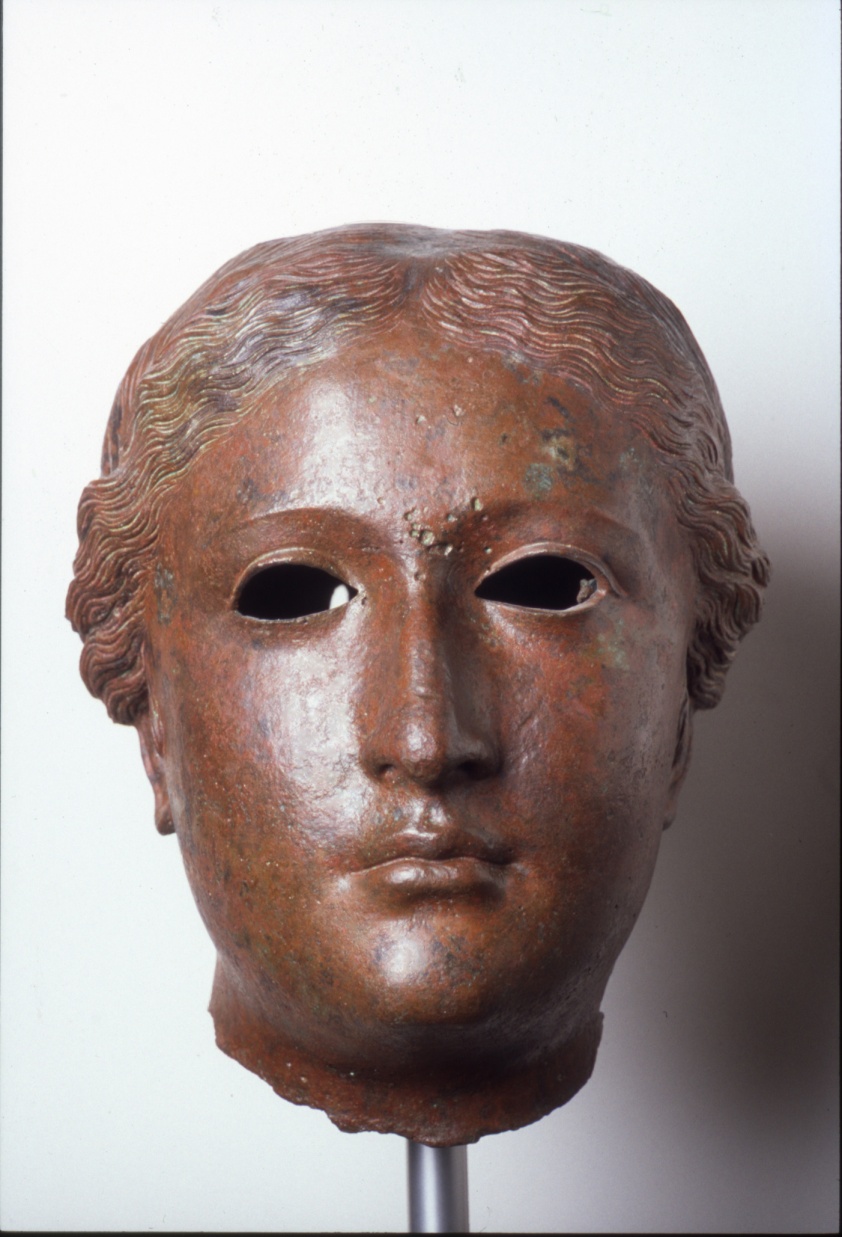 Attalo I Soter di Pergamon, 259 (241)-197 a.C. dedicante del donario  per la vittoria sui Galati
Arsinoe III, figlia di Tolomeo III e Berenice regina d'Egitto dal 220 al 204 a.C.
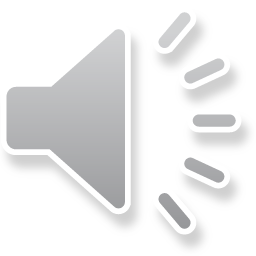 Delo ritratto seconda metà III  sec. a.C.
Pugile con barba ad Atene
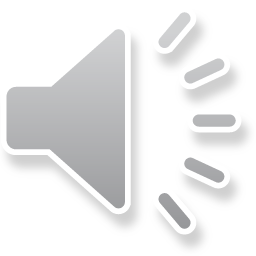